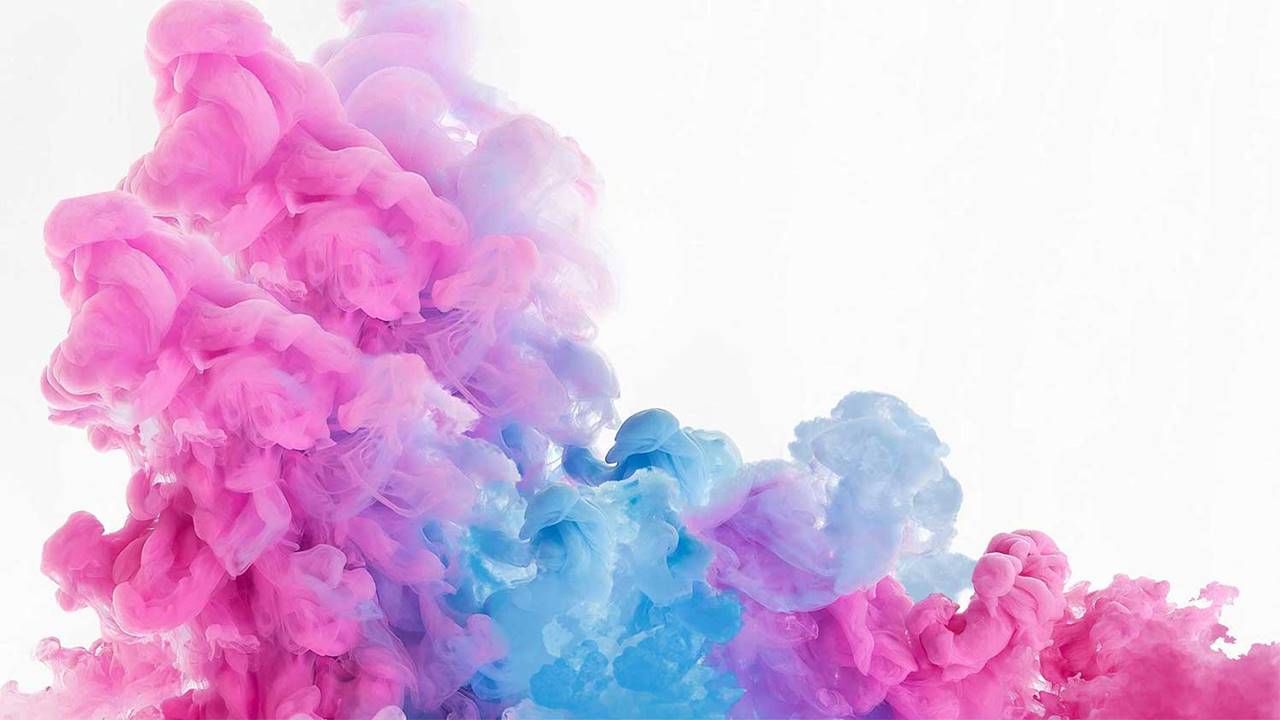 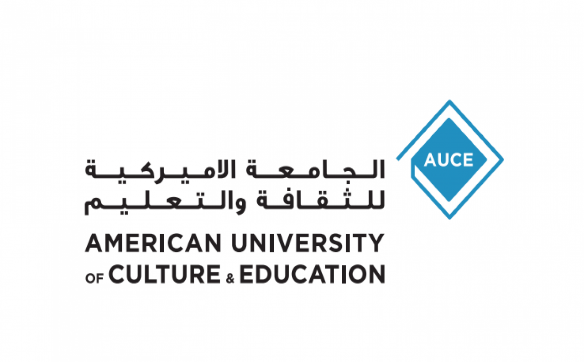 تأثير التفكير الاستراتيجي من خلال الدور التفاعلي للمقدرات الجوهرية في تحقيق النجاح التنظيمي(حالة تطبيقية لعينة من جامعة البصرة)رسالة تقدمت بها نجــــــــاة داخـــــــل عــــــوفي بأشراف الأســــــــــــتاذ الـــــدكتور: حســــــــين النـــــــــــابلسي
هيـكليــة الدراســـــة
تسعى هذه الدراسة الى تطوير التفكير الاستراتيجي في جامعة البصرة (مجتمع الدراسة) وتفعيل دور المقدرات الجوهرية  لتحقيق النجاح التنظيمي في التعليم العالي بشكل عام في الجامعات العراقية ومنها جامعة البصرة بشكل خاص  حيث تضمنت الرسالة خمسة فصول وفقا لمقياس ليكارت كالاتي: 
الفصل الأول يختص بالاطار العام للدراسة التي تناولت مشكلة الدراسة واهدافها واهميتها ونموذج الدراسة وحدودها وفرضيتها 
الفصل الثاني  يتضمن الجانب النظري ويحتوي على اربع مباحث فقد ركز هذا الفصل على متغيرات الدراسة
 الفصل الثالث  يتضمن منهجية الدراسة وتشمل خصائص العينة والتحليل الديمغرافي  ومجتمع الدراسة وتصميم العينة 
الفصل الرابع  يتضمن الجانب العملي ويحتوي على مبحثين اختص المبحث الأول بالتحليل الاولي للمقاييس والمبحث الثاني بالإحصاء الوصفي واختبار الفرضيات .
ويختم الفصل الخامس بمبحثين  بجملة من الاستنتاجات والتوصيات ثم المصادر والملاحق
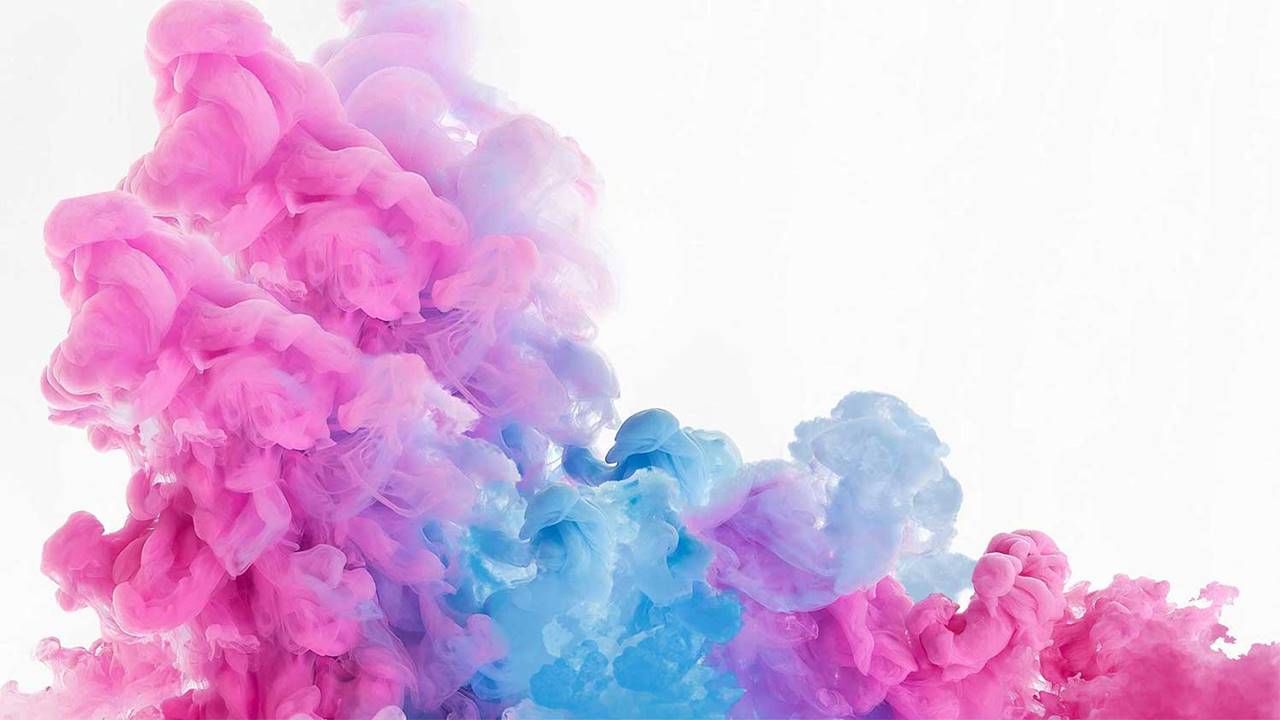 المقدمة
أن التفكير الاستراتيجي يختلف عن المفاهيم التقليدية للتفكير والتخطيط ويتطلب القدرة على دراسة إمكانيات جديدة وتجميع الأجزاء معًا في صورة كبيرة. 
يعد التفكير الاستراتيجي منظورًا متكاملًا لتحقيق النجاح التنظيمي للمؤسسة وهو ضروري لصنع القرار الإستراتيجي عندما يكون الأعضاء استباقيين وليس سلبيين
يعتمد نجاح اعمال المؤسسات على الإعداد ,والإدارة الجيدة للخيارات الاستراتيجية، من خلال معرفة  مصادر القوة والضعف في الموارد الداخلية، أو في التعامل مع التهديدات والفرص الموجودة في البيئة الخارجية.
وبناء على ما سبق جاءت هذه الرسالة التي  تهدف الى معرفة تأثير التفكير الاستراتيجي من خلال الدور التفاعلي للمقدرات الجوهرية في تحقيق النجاح التنظيمي
اشكالية الدراسة والتساؤلات المطروحة حولها
تعد مشكلة تحقيق النجاح التنظيمي في الجامعات نتيجة التغيرات  المتسارعة لذلك أصبح من الضروري مواكبة هذه  التغيرات 
واستنادا الى الادبيات المتخصصة في مجال الإدارة  ولغرض غلق الفجوة المعرفية اختيرت المقدرات الجوهرية كمتغير تفاعلي ودوره المهم في التأثير على التفكير الاستراتيجي في تحقيق النجاح التنظيمي.
يمكن التعبير عن مشكلة الدارسة في التساؤل الرئيسي 
 ما هو تأثير التفكير الاستراتيجي في تحقيق النجاح التنظيمي في جامعة البصرة وما هو دور المقدرات الجوهرية في ذلك؟ 
وهنالك التساؤلات الفرعية
ما مدى معرفة جامعة البصرة بمتغيرات الدراسة الحالية؟ (التفكير الاستراتيجي والنجاح التنظيمي والمقدرات الجوهرية).
ماهي طبيعة العلاقة بين التفكير الاستراتيجي والنجاح التنظيمي في جامعة البصرة؟
ما هو دور المقدرات الجوهرية في العلاقة بين التفكير الاستراتيجي وتحقيق النجاح التنظيمي؟
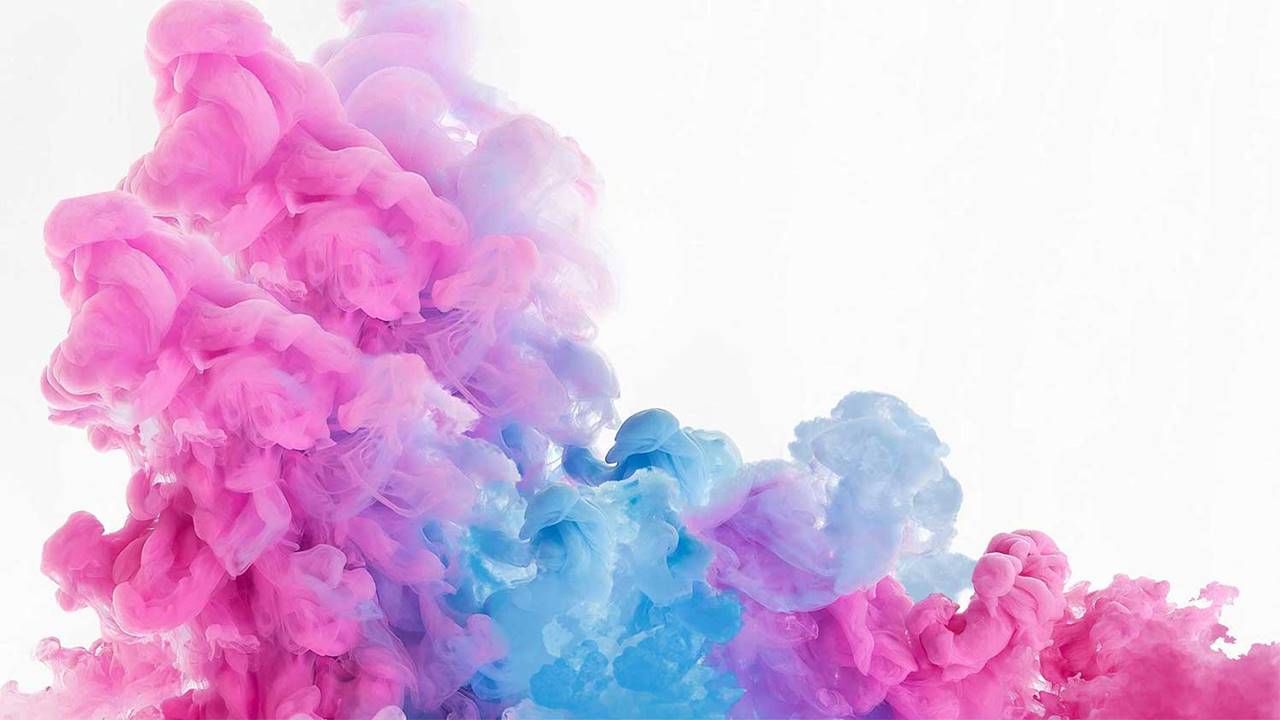 اهمية الدراسة
تتجسد فكرة البحث من خلال اهمية متغيراته (التفكير الاستراتيجي، النجاح التنظيمي، المقدرات الجوهرية).
ابراز دور المتغيرات في الإطار الأكاديمي كونها من الموضوعات الحديثة نسبياً وتحديداً ادارة الاعمال وأيضا أهميتها للعينة المبحوثه.
لفت انتباه الجامعة الى اهمية التفكير الاستراتيجي في تحقيق النجاح التنظيمي من خلال الدور التفاعلي للمقدرات الجوهرية.
تعزيز الدور المهم للمتغير التفاعلي للمقدرات الجوهرية بأبعاده وتعزيز العلاقة ما بين التفكير الاستراتيجي والنجاح التنظيمي.
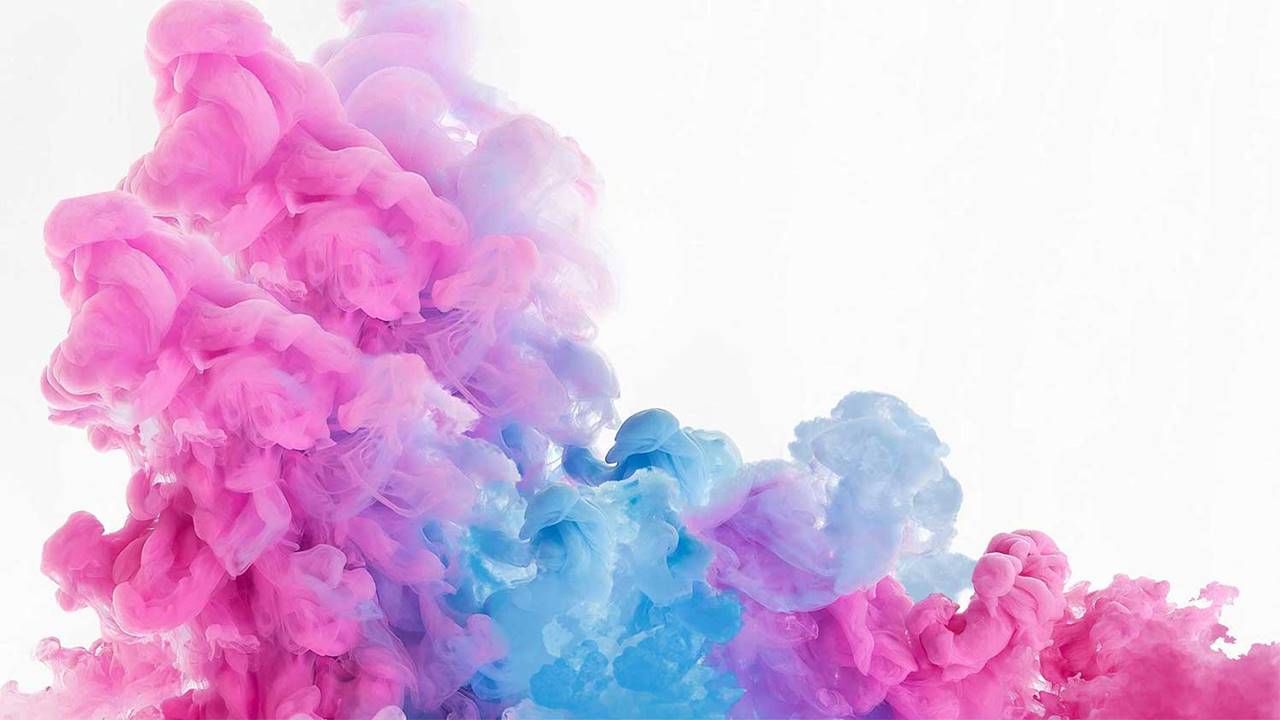 اهداف الدراسة
معرفة مفهوم جامعة البصرة بمتغيرات الدراسة.

مدى طبيعة العلاقة بين التفكير الاستراتيجي والنجاح التنظيمي للمستويات الإدارية في جامعة البصرة.

 تحديد دور المقدرات الجوهرية في العلاقة ما بين التفكير الاستراتيجي والنجاح التنظيمي.
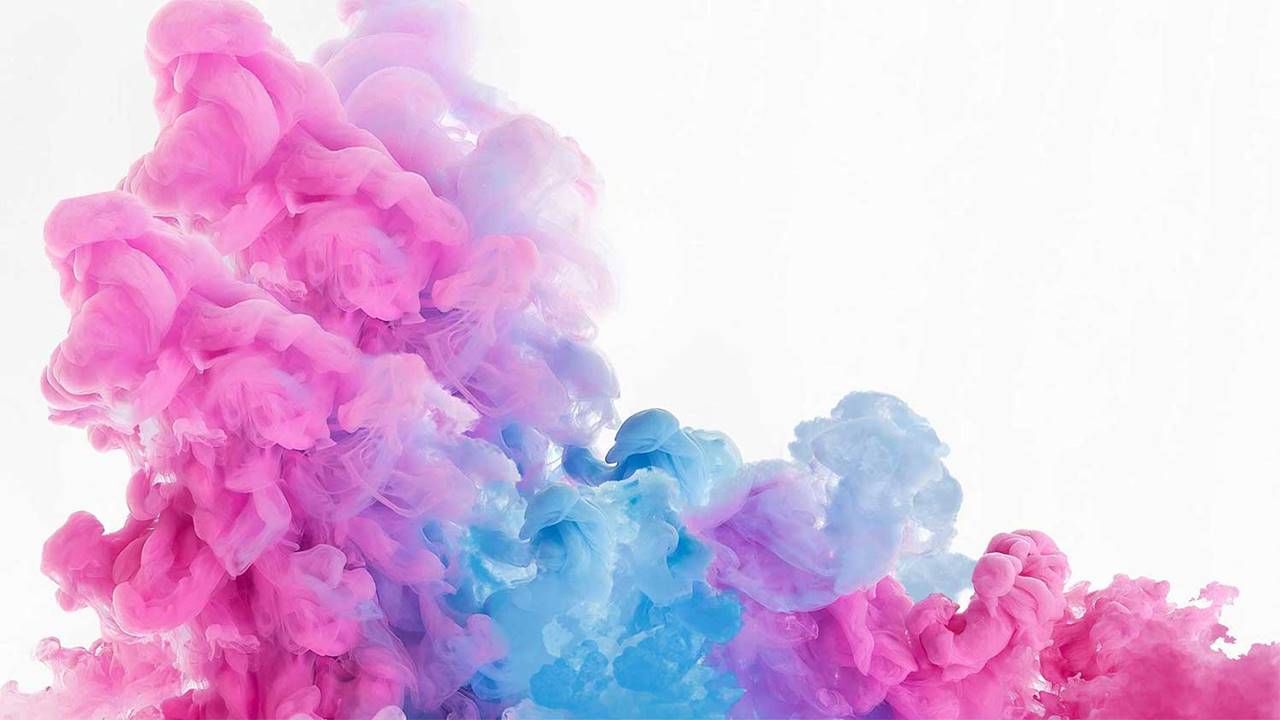 أسباب اختيار الموضوع
تعد الادارة الاستراتيجية من التخصصات المهمة التي تسعى جميع المؤسسات الى اعتمادها في تحقيق النجاح التنظيمي لذلك سيتم الاعتماد على الادارة الاستراتيجية لمعرفة كيف تحقق المؤسسة نجاحها مما حفز الباحثة للاهتمام بهذا الموضوع للتخصص على المستوى الأكاديمي وحاجة الجامعة لمعطياتها و متبنياتها.
التفكير الاستراتيجي
النجاح التنظيمي
النية الاستراتيجية
الهيكل
التفكير النظمي
H1
العملية
التفكير الوقتي
إدارة المعرفة
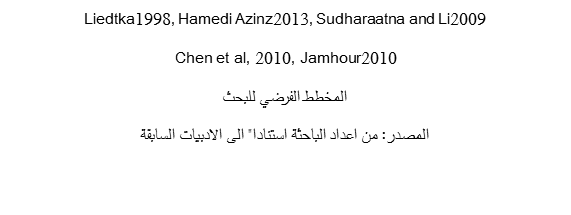 H2
المقدرات الجوهرية
راس المال البشري
التمكين
التعاون
علاقة ارتباط
علاقة تأثير
فرضيات الدراسة
لغرض إيجاد إجابات واضحة ومنطقية لتساؤلات الدراسة وتحقيق اهدافه تنبثق لدينا اربع فرضيات رئيسيات توضح العلاقة بين المتغيرات الثلاثة سيتم توضيحها بالاتي:
الفرضية الرئيسية الأولى H1:- توجد علاقة ارتباط  ايجابية ذات دلالة إحصائية ومعنوية بين  التفكير الاستراتيجي والنجاح التنظيمي
 الفرضية الرئيسية الثانية H2: توجد علاقة تأثير ايجابية ذات دلالة إحصائية ومعنوية بين التفكير الاستراتيجي والنجاح التنظيمي 
الفرضية الرئيسية الثالثة H3: يوجد دور للمتغير التفاعلي المقدرات الجوهرية ذو دلالة إحصائية  ومعنوية في علاقة الارتباط الايجابية بين التفكير الاستراتيجي والنجاح التنظيمي.
الفرضية الرئيسية الرابعة H4: يوجد دور للمتغير التفاعلي المقدرات الجوهرية ذو دلالة إحصائية ومعنوية في علاقة التأثير الايجابية بين التفكير الاستراتيجي والنجاح التنظيمي.
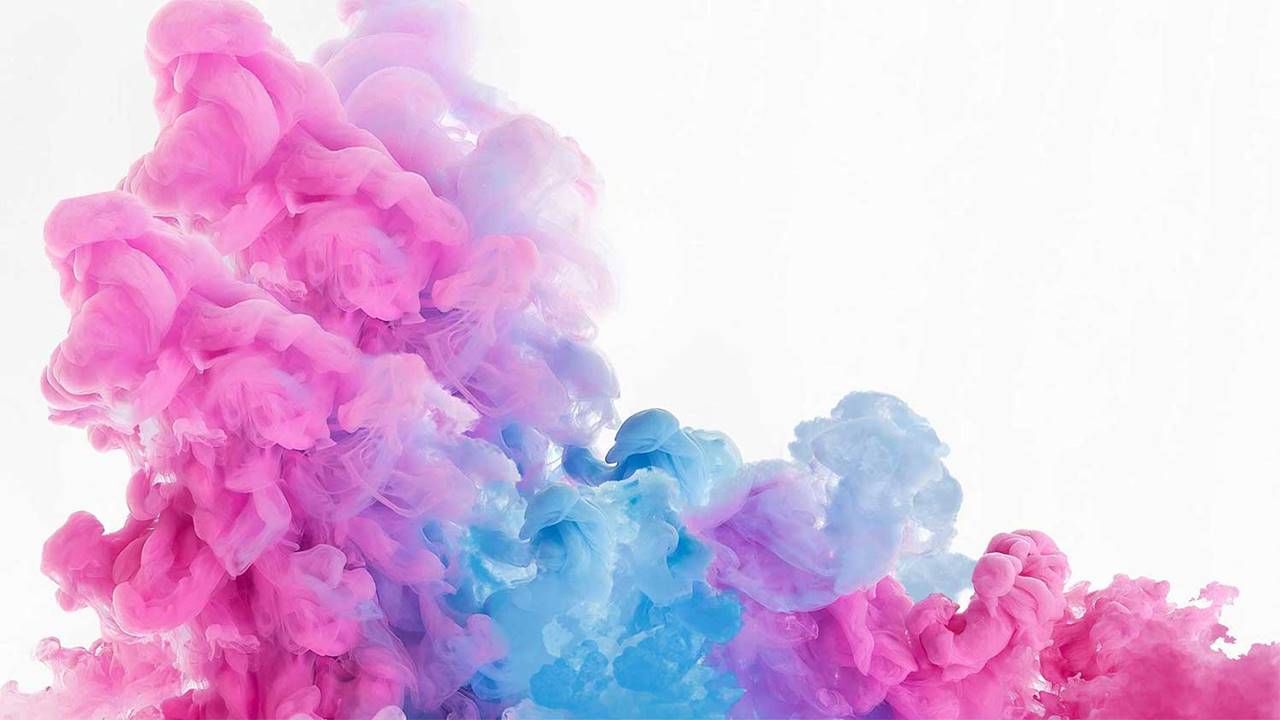 ما هو الجديد في الدراسة  وإبداعاتها  ومميّزاتها
اعتمدت الباحثة الدراسات السابقة نتيجة لميول الباحثة الى معرفة كيف تحقق جامعة البصرة (مجتمع الدراسة) النجاح التنظيمي لكونها تعد من اهم المؤسسات في الدولة العراقية، والحصول على اجابات دقيقة حول هذا الموضوع في جامعة البصرة لأهمية النجاح التنظيمي للجامعة في ظل التطورات الحديثة. وباختصار ستناقش هذه الدراسة العلاقة المتبادلة بين المتغيرات (المستقل - التابع) ودور المتغير التفاعلي في ذلك والتي يمكن ان تشكل جزء لا يتجزأ من المشكلة التي يتم البحث عنها.
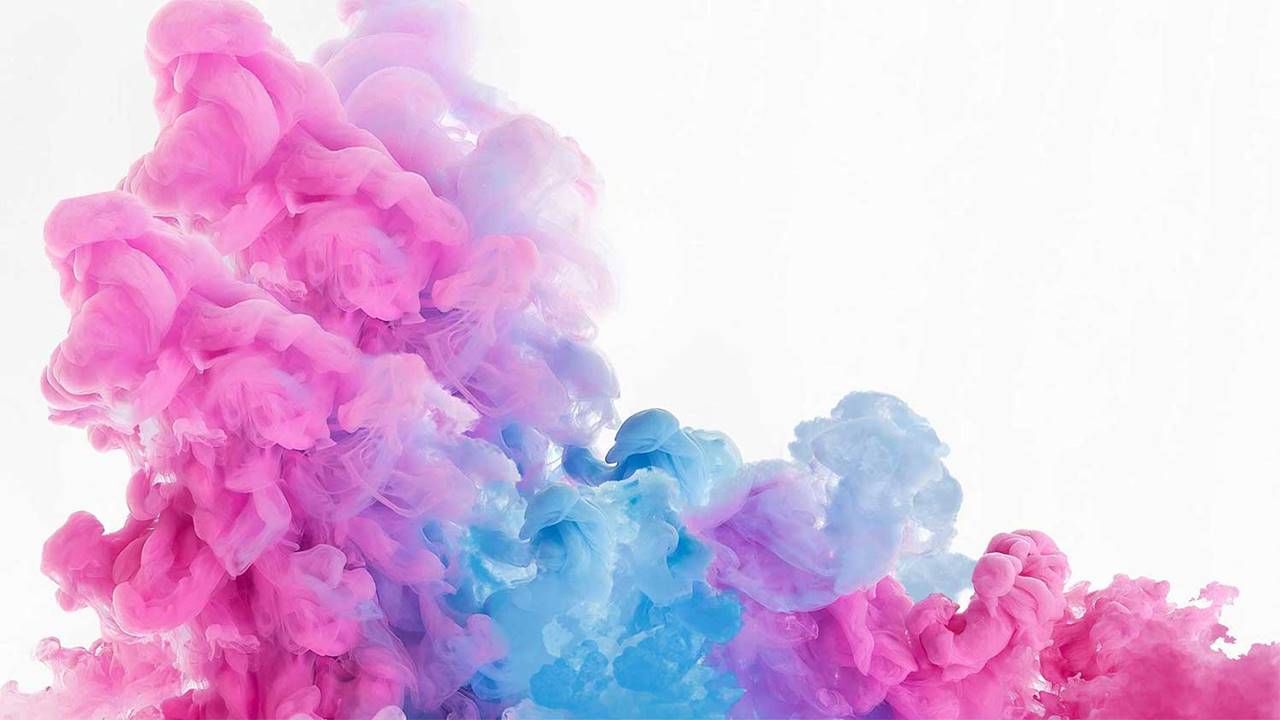 مجتمع الدراسة
يتمثل مجتمع الدراسة الحالي من مدراء الشعب والوحدات ضمن جامعة البصرة التي هي إحدى أكبر وأقدم الجامعات في العراق، تقع في مركز محافظة البصرة في جنوب العراق وتضم العديد من الكليات ذات التخصصات المختلفة. أسست جامعة البصرة في الأول من نيسان (أبريل) سنة 1964 بدأت الدراسة في خمس كليات العلوم، الهندسة، الاقتصاد، القانون والآداب في السنة الدراسية الأولى 1964- 1965 وتمنح شهادات البكالوريوس، الدبلوم العالي والماجستير والدكتوراه في مختلف العلوم والاختصاصات.
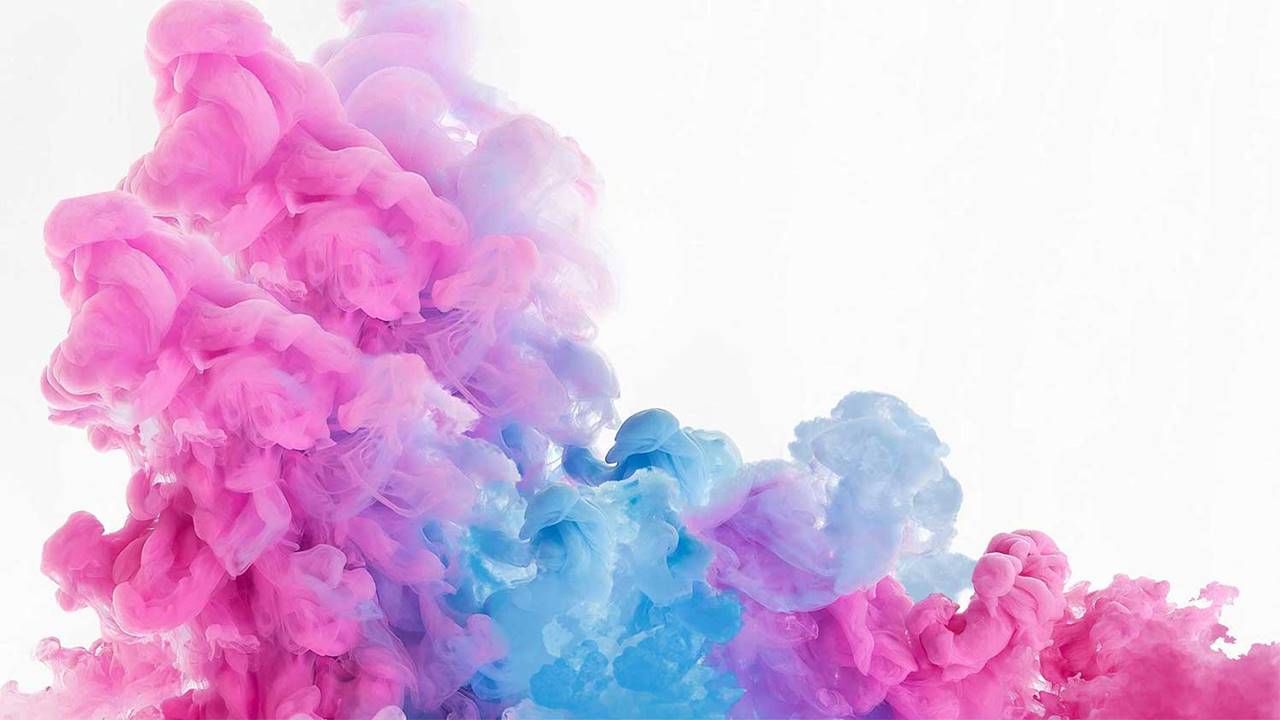 عينة الدراسة
ومن اجل تحديد حجم العينة المناسبة لمجتمع الدراسة الحالي البالغ (800) فردا وبالاستناد الى الجدول الاحصائي الذي أورده الباحث (2016:264 ,Sekaran) ان حجم العينة المناسب هو (260) فردا كحد أدنى. ولغرض تمثيل العينة تمثيلا دقيقا لجأت الباحثة الى استخدام اسلوب العينة العشوائية البسيطة قامت الباحثة بتوزيع (260) استمارة في جامعة البصرة وكانت صالحة للتحليل وقد كانت هذه العينة كافية لمعالجة مشكلة الدراسة
اعتمدت الباحثة في جمع البيانات على الاستبانة وهي من الوسائل المهمة لجمع البيانات والشائعة الاستخدام في الدراسات السلوكية و الاجتماعية و اعتمادها يوصل الباحث الى نتائج اكثر دقة لكونها ذات صلة وثيقة بمشاعر الافراد و دوافعهم و اتجاهاتهم
الادوات  الإحصائية في الجانب العملي
لوصف وتحليل متغيرات الدراسة واختبار فرضياتها الرئيسية والفرعية تم الاعتماد على حزمة من برامج التطبيقات الجاهزة [SPSS & Amos V.24]

معامل ثبات الفا كورنباخ الذي يعد الاسلوب الاكثر شيوعاً للتعرف على ثبات المقاييس.
 اختبار القيم المتطرفة لتحديد الحالات المتطرفة بهدف استبعادها من البيانات  بسبب تأثيرها السلبي على البيانات.
التحليل العاملي التوكيدي الذي يهدف الى التعرف على صدق المقاييس  وهما صدق التقارب للتأكد من مدى تقارب مكونات المقياس التي تقيس نفس المفهوم، وصدق التمايز للتأكد من مدى تمايز المقاييس التي تقيس مفهومين مختلفين.
الوسط الحسابي الذي يحدد مستوى استجابة عينة الدراسة تجاه المتغيرات الرئيسية وابعادها.
الانحراف المعياري الذي يحدد درجة تشتت الاستجابات عن وسطها الحسابي. 
الخطأ المعياري الذي يشير الى مدى الخطأ المتوقع في تمثيل العينة تجاه مجتمع الدراسة. 
تحليل الانحدار لتحديد انحدار المتغير المستقل وابعاده الفرعية على المتغير التابع، اضافة الى التعرف على دور المتغير التفاعلي بهدف اختبار فرضيات التأثير الرئيسية والفرعية.
الاستنتاجات
الاستنتاجات المتعلقة بوصف وتشخيص مستوى متغيرات الدراسة 
حاز متغير التفكير الاستراتيجي  على مستوى عالي وجيد اما بالنسبة لبعد التفكير الوقتي حقق اعلى مستوى مما يؤكد ان الجامعة تعطي أهمية كبيرة لعامل الوقت 
حقق متغير المقدرات الجوهرية مستوى عالي في جامعة البصرة وهي قادره على استخدام امكانياتها بقدرة عالية لاستغلال راس المال البشري وتمكين العاملين في الجامعة من استقطاب القيادات العليا من مسؤولين الشعب والوحدات الادارية ذوي الخبرة والمهارة
توصلت الباحثة الى ان متغير النجاح التنظيمي في جامعة البصرة حقق مستوى أهمية عالي وجيد حيث انها تسهم مستقبلا في تحقيق النجاح على منافسيها وحاولت إدارة الجامعة استخدام المقدرات الجوهرية بشكل صحيح من خلال التفكير النظمي والزمني والنوايا الإستراتيجية لتحديد الرؤية المستقبلية 
الاستنتاجات المتعلقة بعلاقات الارتباط بين متغيرات الدراسة 
وجود علاقة ارتباط طردية متوسطة بين التفكير الاستراتيجي والنجاح التنظيمي ويفسر قناعة مدراء الشعب والوحدات الإدارية وادراكهم للتفكير الاستراتيجي 
وجود دور ارتباط طردي متوسط للمقدرات الجوهرية في العلاقة بين التفكير الاستراتيجي والنجاح التنظيمي
الاستنتاجات المتعلقة بعلاقات التأثير بين متغيرات الدراسة 
توصلت الدراسة الى وجود علاقة تأثير إيجابية بين التفكير الاستراتيجي والنجاح التنظيمي 
توصلت الدراسة الى وجود دور تأثير تفاعلي إيجابي للمقدرات الجوهرية في العلاقة بين التفكير الاستراتيجي والنجاح التنظيمي
وخلصت نتائج التحليل الاحصائي بان المقدرات الجوهرية لها دور تفاعلي في العلاقة بصورة كلية بين التفكير الاستراتيجي والنجاح التنظيمي وهذا يؤكد ان الجامعة (عينة الدراسة) تتمتع بمستوى جيد من المقدرات الجوهرية 
توصلت الباحثة الى انه لا يوجد دور تأثير تفاعلي إيجابي للتعاون في العلاقة بين التفكير الاستراتيجي والنجاح التنظيمي.
التوصيات
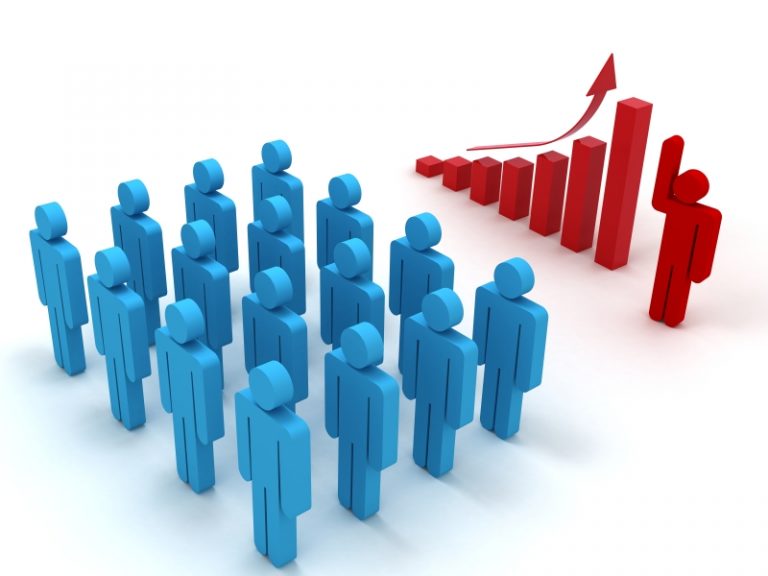 الحاجة إلى التركيز على توفير فرص العمل وإعطاء الأولوية للموظفين النشطين في المناصب القيادية، بناءً على المهارات والقدرات 
التأكيد على ترسيخ ثقافة التعاون (العمل الجماعي) حيث يمكن تحقيق المعجزات عندما يؤمن المرء بالآخرين
العمل على تطوير وبناء مقدرات جوهرية جديدة لرفع مستوى الأداء الجامعي من خلال تحديد التمكين ورأس المال البشري، والعمل مع جميع موظفي الجامعة.
الحاجة إلى هيكل تنظيمي مرن يأخذ في الحسبان البيئة الخارجية للجامعة، مما يسمح لها بمقارنة مقدراتها الجوهرية مع منافسيها
تشجيع الكوادر الأكاديمية الحاصلين على درجات الدبلوم  والبكالوريوس في التخصصات الإدارية والفنية لإكمال دراساتهم العليا داخل العراق وخارجه
تعزيز روح التعاون والثقة بين الإدارة العليا ومرؤوسي الجامعة من خلال لقاءات ومناقشات بأفكار إستراتيجية لبناء مؤسسة ذات كفاءة تنافسية .
العمل على استثمار الطاقات والمهارات والخبرات في الجامعة لتحفيز الأفكار الإبداعية للموظفين وتشجيعهم على تطوير هذه المهارات بشكل أكبر.
شكراً لحسن اصغائكم